The Theory of Translation
Lectures 1-3
Lecture 1
The Origins of a Linguistic Theory of Translation
Humankind has been thinking about translation for over a thousand years.
However, the science of translation or the theory of translation did not emerge before the second half of the 20th century.
The Nature of the Translator’s Activity
Is the process of translation a creative activity?
Creative activity           allows for one or more free choices.
Thus, translation may be considered a creative activity. 
The translator faces a number of subjective/objective choices. 
Therefore, the translation activity is regulated by certain objective rules and a number of subjective choices.
The Medium of the Translator’s Activity
In this case, the medium = language.
The translator works with two languages.
Communicating in two languages at the same time ≠ communicatiing in one language.
The latter is more instinctive and unconscious.
The Medium of the Translator’s Activity (2)
Even the most instinctive translator will:
develop ideas about the relationship between the two languages
their similarities and differences 
their relationship with reality 
the similarities and differences in the way the two languages segment reality linguistically
he/she will state these ideas explicitly
The Object of the Translator’s Activity
Object = text.
Every text allows for several interpretations.
Thus, the translator often has to defend his/her own choice.
Is There Continuity in the Theory of Translation?
For centuries, thinking about translation involved merely spontaneous observations.
János Arany, Sámuel Brassai, Károly Szász.
The simultaneous or alternate use of two languages will inevitably lead translators and interpreters to certain general views about the similarities and differences between the systems and use of the two languages.
Is There Continuity in the Theory of Translation? (2)
Practising translators will often make: 
spontaneous contrastive linguistic observations ("Hungarian prefers verbs as opposed to IndoEuropean languages which prefer nouns.„) 
spontaneous text-linguistic observations ("English, German, and Russian texts are more impersonal than Hungarian texts.„)
spontaneous stylistic observations ("English scientific texts are like small talk compared to German scientific text”) 
spontaneous sociolinguistic observations ("Russians like diminutive suffixes better than Hungarians".)
Is There Continuity in the Theory of Translation? (3)
Curiously enough, however, the idea that these spontaneous observations, derived from the practice of translation, could be confirmed or refuted on the basis of the science of linguistics.
The science of linguistics did not emerge until the middle of the 20th century.
Translation as a Profession
For centuries, translation was mostly done for pleasure by writers, poets, statesmen, priests, and scholars to satisfy their individual literary, political, and scientific ambitions. 
In the second half of the 20th century, - it became a mass activity, the source of earning a living for hundreds of people. 
Results: 
it has become a profession 
taught at courses, colleges, and universities
new requirements for theory formulation.
Translation as a Subject in Training
In the second half of the 20th century, a large number of translator and interpreter training institutions were established (taught within an institutionalised framework)
Two important outcomes:
achievement is required within set time limits, which means that translation cannot be taught merely by practising the activity, some kind of theoretical training is also necessary. 
Theoretical training, however, will require the formulation of some objective rules, a universally accepted terminology and conceptual apparatus.
Translation as an Object of Research
In the second half of the 20th century translation scholars separated from practising translators. 
While writers and poets continued to put forward their ideas about translation, linguists doing research into translation without actually practising it also appeared on the stage.
The Ration of Literary Translations to Non-Literary Translations
A rapid increase in the amount of non-literary translation. 
The translating activity is no longer confined to works of art 
            the separation of the science of translation from theories of literature.
This also explains why thinking about translation has shifted from literature to the science of linguistics.
The Appearance of Linguistics
The science of language revolutionised thinking about translation.
The experience and sometimes brilliant observations of translators and critics of translation, added up to an independent field of study only in the second half of the 20th century.
Due to the rapid increase in the demand for translation, general principles had to be abstracted from the practical experience of previous generations which could then be applied to a wide variety of translation situations. 
Translation phenomena and translation strategies had to be taken out of their natural context to find rules for translation independent of language pair, text type, genre, cultural background and so on.
The Literary and the Linguistic Approach
Literary Approach
Linguistic Approach
studies the translation of works of art
examines the work of outstanding translators
focuses on individual, sometimes even unusual, original and surprising solutions.
concentrates merely on the product of translation
tends to be normative (prescriptive) by nature
often contains evaluation
is interested in a wide variety of text types
is (also) interested in the everyday work of translators/interpreters.
considers "mass" solutions worthy of inquiry too
also explores the process of translation
tends to be descriptive
tries to avoid evaluation
Translation Theory and Contrastive Linguistics
In the second half of the 20th century the teaching and learning of modern languages also came to affect the lives of massive numbers of people. 
Language teaching required the non-historical (synchronic) comparison of the present state of the language pairs concerned.
Contrastive linguistics developed research methods for the synchronic analysis of non-cognate languages, but not excluding the synchronic comparison of cognate languages, either.
Differences Between the Theory of Translation and Contrastive Linguistics
Theory of Translation
Contrastive Linguistics
involves the actual realisations of the two linguistic systems, i.e. Texts
only deals with phenomena that truly pose problems in the practice of translation
does not necessarily focus on elements on the same level
Unidirectional
primarily aims at helping the work of translators and interpreters
Has its own categories (e.g.: realia)
contrasts the systems of the two languages
contrasts the total system of the two languages
compares elements in the two languages occurring on the same level of language
may be bidirectional
intends to provide relevant information for teachers of foreign languages
Translation Theory and Contrastive Text Linguistics
Studies in contrastive text linguistics are generally based on texts that are not the translations of one another. 
Research on contrastive text linguistics compares independent texts in languages A and B, that is, the independent realisations of the systems of languages A and B
Translation theory, on the other hand, contrasts the realisations of two linguistic systems that depend upon each other. 
It is also interested in the study of all of the linguistic and extralinguistic elements accompanying the situation of translation
Linguistic and Extralinguistic Elements of the Situation of Translation
The theory of translation also investigates the extralinguistic factors of the situation. 
It explores the role of human participants in the situation: the source language sender, the target language receiver and the translator, who is a source language receiver and a target language sender at the same time. 
It also investigates the broader context of the translational situation, that is, the geographical, historical, cultural, political, religious, etc. circumstances of the birth of the source language and the target language text.
Translation Theory as an Interdisciplinary Field of Study
To explore the relationship between the two languages, the source language and the target language, translation theory might use:
contrastive linguistics
text linguistics 
psycholinguistics
sociolinguistics
Translation Theory as a Useful Field of Study
Its usefulness is questioned by language teachers, translators and interpreters, and, from a completely different point of view, by translation scholars.
Translation theory does not directly facilitate the work of translators and interpreters and does not directly lead to better quality in translation.
Translation Theory as Applied Linguistics
Translation or translation studies may be regarded as a typically applied field of study
Translation theory is an interdisciplinary field of study as it applies the results, terminology, research methods, etc. of various linguistic disciplines or other social sciences to investigate the processes, products and functions of translation.
The Definition of Translation Theory
Translation theory is a subdiscipline of applied linguistics that studies the processes, products, and functions of translation, taking into account all of the linguistic and extralinguistic elements of the situational context of translation.
The linguistic components of the situation of translation are the following: the source language (SL), the target language (TL), the source language text, and the target language text.
The extralinguistic components of the situation of translation are the following: the source language sender, the target language receiver, the translator (who, in one person, combines the function of source language receiver and target language sender), and the historical, geographical, social, and cultural context of the source and the target language.
The Definition of Translation Theory (2)
The term "translation" refers to all kinds of translation:
written translation of a written text
oral translation of a written text (sight translation)
oral translation of a spoken text (interpretation)
simultaneous translation of a spoken text (simultaneous interpretation)
consecutive translation of a spoken text (consecutive interpretation)
written translation of a spoken text
Factors Influencing Translators’ Decisions
In primary (monolingual) communication, there are three factors at work in selecting linguistic forms: 
the linguistic system
usage rules (language norms)
the context of discourse
Factors Influencing Translators’ Decisions (2)
In secondary (bilingual) communication: 
the systems, norms and contextual constraints of both the source and the target language. 
the interrelations between these factors and the ideas that the translator, consciously or unconsciously, develops about the interrelations between the above factors,
the traditions of translators' target language use
The First Era of Linguistic Translation Theory
The development of translation theory was divided into periods by several scholars.
Since the first researchers of translation worked in relative isolation in different countries, it is hard to define the exact beginning. 
The birth of a linguistic translation theory was marked by Andrey Fedorov's study, Vvedenie v teoriyu perevoda (Introduction to the theory of translation, 1953)
Fedorov was the first to offer a systematic overview of the tasks and the history of translation theory, the problem of translatability, the lexical, grammatical, genre-specific, and stylistic questions of translation, and hc did so using a predominantly linguistic terminology.
The First Era of Linguistic Translation Theory (2)
At the end of the 1950s, more and more studies appear (Cary 1956, Savory 1957, Smith 1958, Vinay and Darbelnet 1958)
Jakobson's – On Linguistic Aspects of Translation. In this study Jakobson distinguishes between intralingual (within the same language), interlingual (between languages), and intersemiotic (between systems of signs) translation.
The First Era of Linguistic Translation Theory (3)
The 1960s bring a real breakthrough in the development of linguistic translation theory. 
Revzin and Rozentsveig publish their Osnovi obshchevo i mashinnovo perevoda (Foundations of general and machine translation) 
In 1965, John Catford publishes his work entitled A Linguistic Theory of Translation, based on a series of lectures he gave at Edinburgh University.
Georges Mounin publishes his study Les problönes Theoriques de la traduction in 1963
The First Era of Linguistic Translation Theory (4)
Eugene Nida publishes his work Toward a Science of Translating
The theoretical basis he built upon was Chomsky's transformational generative language theory (Chomsky 1957, 1965). 
Following this theory, Nida argued that in the process of translation the translator reduces complicated source language surface structures to simple kernel structures and arrives at target language surface structures through restructuring
The First Era of Linguistic Translation Theory (5)
James Hohnes's role in legitimising the new discipline was remarkable. He introduced the term "translation studies" in a lecture on The Name and Nature of Tanslation Studies
In his 1972 lecture, Holmes proposed a structural division of translation studies:
theoretical translation studies 
general translation theory 
partial translation theories
descriptive translation studies 
         product-oriented
         process-oriented
         function-oriented 
applied translation studies 
translator training, translation aids, translation policy, translation criticism
Lecture 2
Translation Theory and Sociolinguistics
Pragmatic adaptation (Neubert 1968) – the adaptation of the translated work to the needs of the target language audience.
Sociolinguistic research in the 70s of the 20th century (Labov 1970, Ferguson 1971, Fishman 1971, Giglioli 1972, Trudgill 1974):
provides an opportunity for the study of the relationship between translation and society to become part of broader investigations aiming to explore the relationship between language and society
The Reproduction of Individual Speech Styles
In the case of translating literary pieces, it is an important problem to render the individual (social or regional) speech style of the characters.
The Reproduction of Regional Dialects
Might prove to be considerably more difficult than the reproduction of individual speech styles.
The Reproduction of Social Dialects
Social dialects – vertical stratification of the two languages.
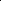 in the case of language communities with differing economic-social levels, where it is
a one-way process
The Translation of Lexis without Equivalence
Lexis without equivalence = "realia" 
How can we translate the names of objects typically characteristic of a particular language community (meals, clothes, dishes, dances, etc.) into another language in which these objects do not exist?
The Translation of Lexis without Equivalence (2)
The theory of language contacts treats the activity of two language communities aimed at exploring each other's realia as a process, in which various social strata and groups have different roles. 
This process of exploration and denotation between two language communities takes place in different ways, depending on geographical distance and length of the contact situation.
The exploring-denoting activity is also different in the case of language communities on the same social-economic level, where it is a two-way process, and i the case of language communities with differing economic-social levels, where it is a one-way process.
Translatability and Untranslatability
The question of translatability vs. untranslatability provides an opportunity for translation scholars to express their views on the relationship between language and reality. 
Linguistics and the social sciences often point out that language also affects reality to some extent. 
Certain phenomena of reality appear in excessive detail in one language, while there is only a collective name for them in another one
Mounin ingeniously refutes the claim that the differences above would reflect different views of the world: ".. if within the same language one conducts several similar analyses, then it may be concluded that speakers even of the same language gain their experience of the world at different levels.”
Realia and Untranslatability
The other argument for untranslatability is the translation or the impossibility of the translation of "realia„ since these, in fact, cannot be translated into the language of a community which does not know it.
If realia are simply translated into the target language, then the translation will make no sense without footnotes. 
If the translator tries to find some target language realia with a similar function and uses that instead, then the informative, culture enriching function of translation is endangered.
The theory of language contacts looks at the problem of the translation of realia not merely as a linguistic problem, but considers it as part of a process in which the two language communities in contact get to know each other's culture, and during this process both cultures accumulate knowledge about each other's realia.
What Can Translation Studies Offer to Sociolinguistics?
The theory of translation does not only apply to the findings and research methods of sociolinguistics, but it can also provide interesting data for sociolinguistic research.
A popular theme in sociolinguistics is the research on forms of address.
What Can Sociolinguistics Offer to Translation Studies?
The translator, who mediates not only between two languages but between two cultures as well, forms certain views about the relationship between the source language and source language society and the target language and target language society, and implements these views in the process of translation.
New Challenges for the Sociolinguistics of Translation
Wadensjö (1992) investigates the theoretical problems of community interpreting in situations where immigrants, i.e. not only linguistically but also socially defenseless people face trial. 
These people expect more of an interpreter than just simple linguistic mediation without sympathy, so interpreters working in the field need to receive special training
Lecture 3
Translation Theory and PsycholinguisticsPerceprion and Production in Translation
Since translation is also a speech activity, but with the difference that it is conducted in two languages, everything that psycholinguistics has stated about speech perception, memory operation, and speech production can be used to get closer to understanding the bilingual speech activity of translators
Perception is used to refer to the comprehension of both written and spoken texts, and production refers to the creation of both written and spoken texts.
Translation Theory and PsycholinguisticsPerceprion and Production in Translation (2)
Monolingual speakers
Translators
perception and production take place in the same language
perception and production follow each other
perception and production do not happen in the same language, and there is a transcoding stage between them
perception and production can overlap and can happen simultaneously or with a negligible time difference
The translator follows two completely different strategies in giving a linguistic structure to the ideas
Translation Theory and PsycholinguisticsPerceprion and Production in Translation (3)
The road from the thought to the linguistic form is made even more diffcult for the translator by the fact that he/she has to express someone else's ideas. 
As a result of the above mentioned causes, translators are also motivated differently.
Translation and Bilingualism
Who can be called a bilingual? 
only those who speak both languages as their mother tongues (Bloomfield 1935) 
those who have different competence in both languages (dominance of one language)
The most dominant feature of translators and interpreters – they are professional linguistic mediators.
The Simultaneity of Listening and Speaking
'I'he first experiments were aimed at finding out whether or not it is possible to listen and speak simultaneously. 
Some researchers claimed that simultaneous interpreters do not listen and speak at the same time, but they alternate between the two activities
The Active Nature of Perception
Listening is an active activity.
Miller lists the following operations: (1) hearing the utterance (2) matching it as a phonemic pattern, (3) accepting it as a sentence i.e. grammatical acceptance, (4) attributing meaning to grammatical structures, i.e. semantic interpretation, (5) Understanding, i.e. attaching contextual information to what has been said.
Blonskiy (1935): while listening carefully to somebody’s speech we simultaneously reproduce it.
Experiments Independent of Interpretation
In 1952, Broadbent conducted an experiment to see whether participants can answer a question while listening to the next one in the meantime
Sokolov investigated the relationship between perception and production in the following experiment: in the first phase of the experiment, during listening, participants read out a poem, in the second phase they counted, and in the third phase they recited a poem by heart.
Probability Prediction
Chernov and Zimnyaya – the theory of probability prediction.
Chernov and Zimnyaya do not share the view that interpreters work entirely on the basis of an externally motivated programme. 
In their opinion, translators, taking into consideration all of the linguistic and extralinguistic aspects of the situation of interpretation, form an internal programme, which consists of two types of hypotheses. 
On the one hand, knowing the broad context of the event (time, place, speakers, topic, aims, text-types, etc.) the interpreter has a general view of the contents of the text to be interpreted (long-range hypothesis). 
On the other hand, based on the actual sentence started by the speaker, he/she has a specific idea about the contents of the sentence being uttered (short-range hypothesis)
Difficulties in Data Collection
the use for research purposes of papers presented at conferences and their interpreted versions is both a scientific, an ethical and a legal question
transcribing the discourse produced by simultaneous interpreters raises a large number of technical problems as it involves writing down the parallel text of two pieces of discourse in two different languages which cannot be separated typographically either.
The Personal Traits of InterpretersAccording to Sallai (1985)
react quickly,
bear monotony,
be self-confident,
be open towards the external world,
be able to divide his/her attention,
have a well trained memory,
be able to work without feed-back, 
stand successful situations,
possess the necessary general intelligence,
be able to bear being subordinated,
possess the necessary social intelligence,
be able to adjust to the partners (empathy),
be able to continuously control one's own work (self-control),
have some technical skills,
be in a good psychical and physical condition during interpretation